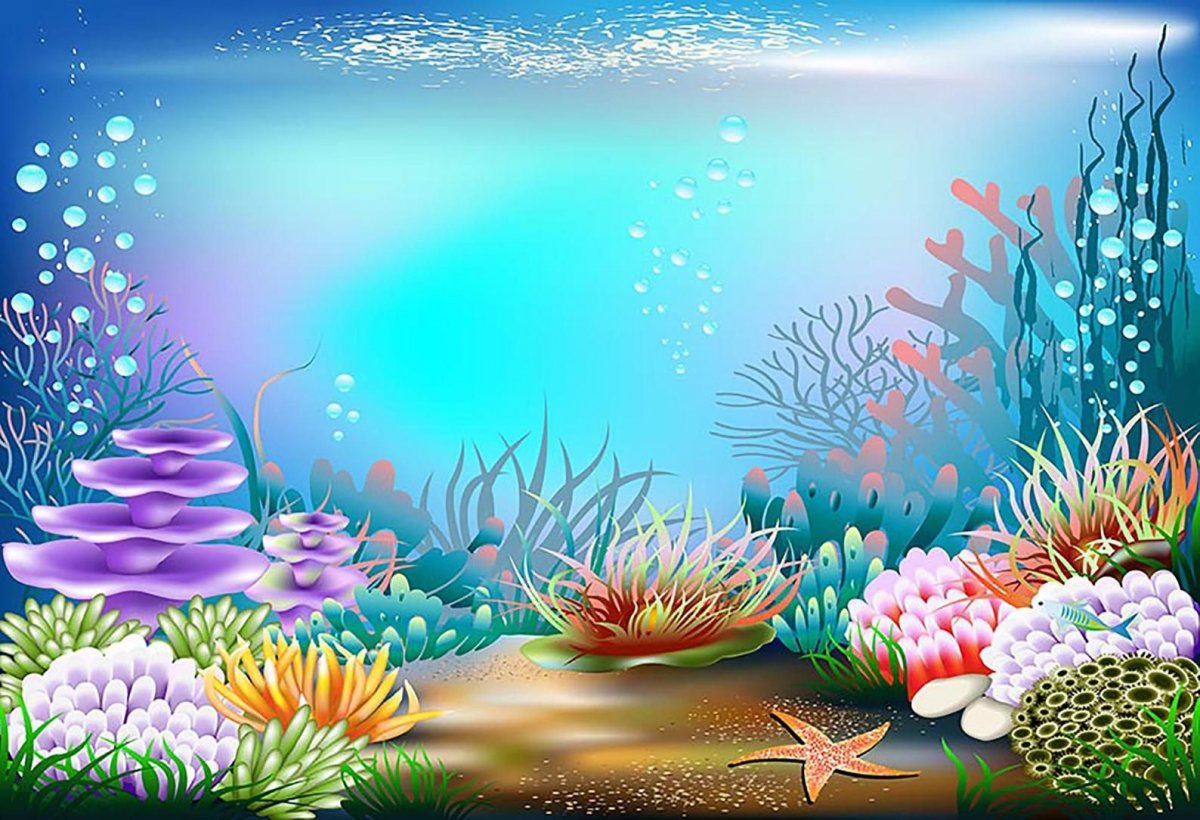 МАОУ «Гимназия №10, д/о «Снежинка»
воспитатель Кушнерова М.Л.
Интерактивная игра 
«На дне морском».
Выбери игру
Назови морских обитателей
Расставь по порядку
Рассели по домикам
Загадки
Сосчитай рыбок
Прятки
Определи, куда плывут рыбки
Найди рыбок, которые отличаются от других
4 лишний
Что перепутал художник?
Помоги очистить морское дно
Назови морских обитателей.
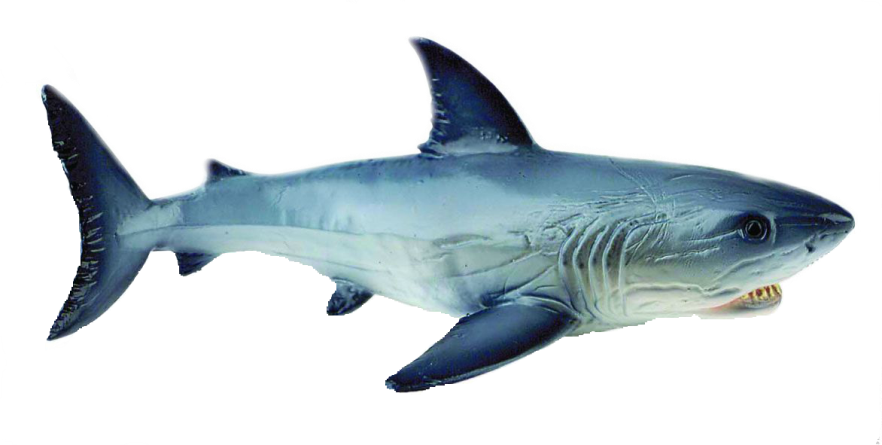 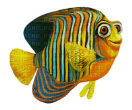 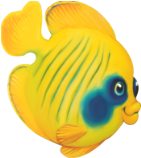 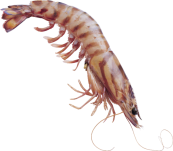 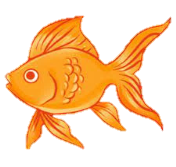 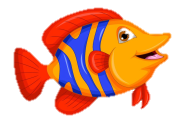 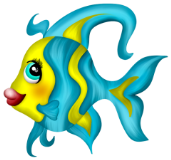 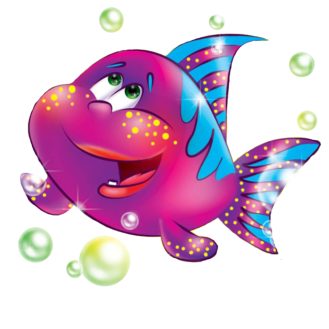 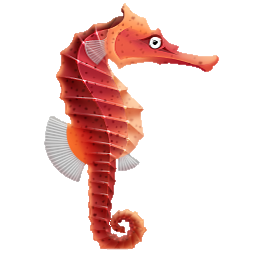 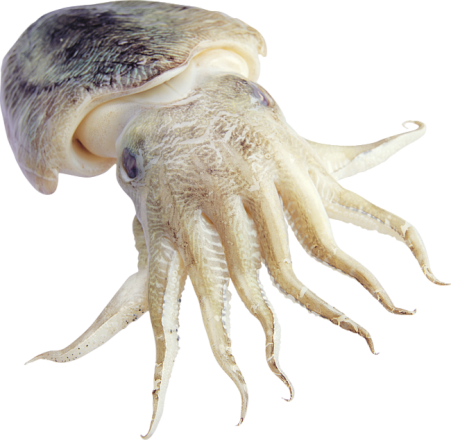 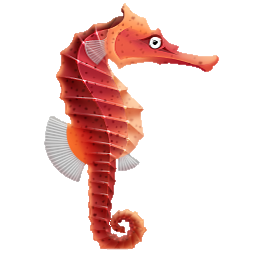 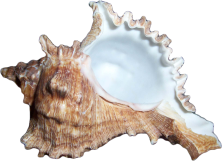 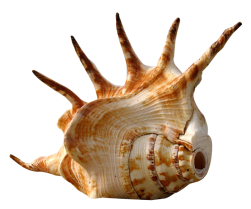 Загадки
Треугольником плавник,Океаны бороздит.Пасть от злости распахнула,Рыба-хищница …
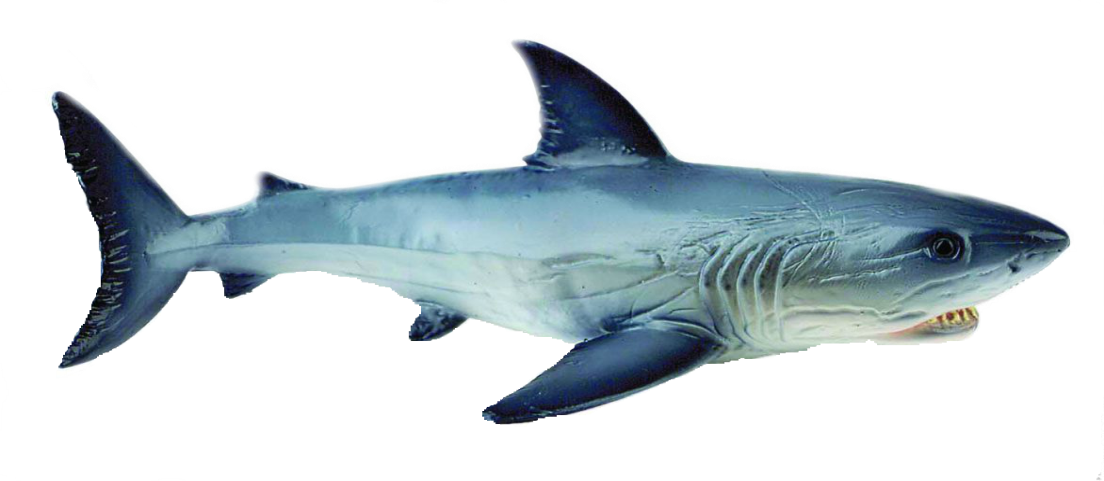 Волны к берегу несутПарашют — не парашют.Не плывет он, не ныряет,Только тронешь — обжигает…….
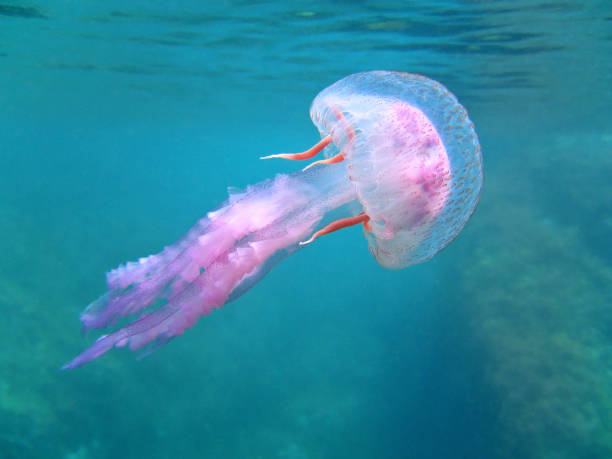 Так резвится и хохочет –Расплескать всё море хочет.
С плавниками, но не рыбка.Считать его рыбкой –Большая ошибка.
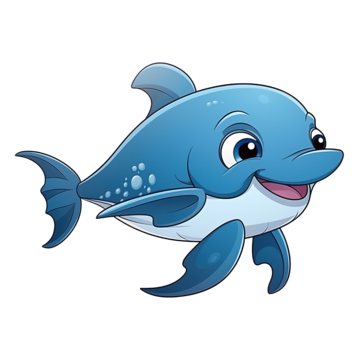 Через море-океанПлывёт чудо-великан,Прячет ус во рту,Растянулся на версту.
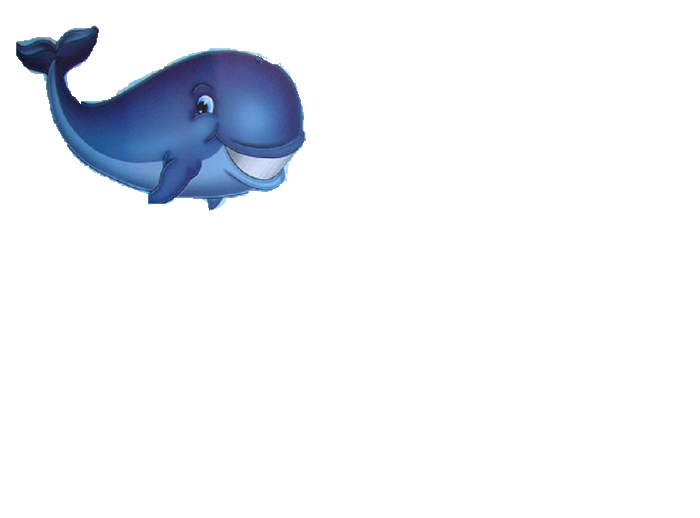 У родителей и детокВся одежда из монеток.
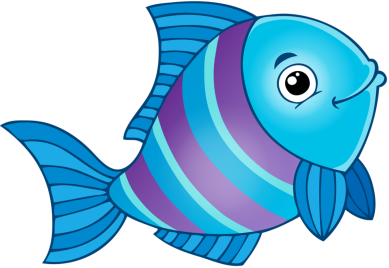 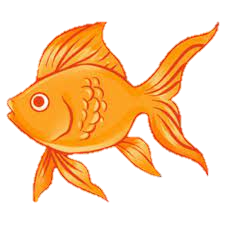 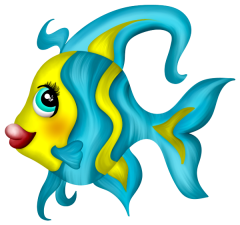 Сосчитай рыбок.
9
10
8
1
5
6
7
2
3
4
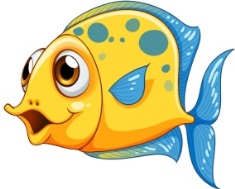 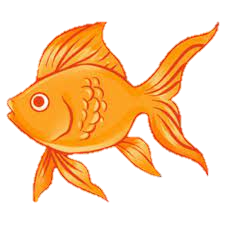 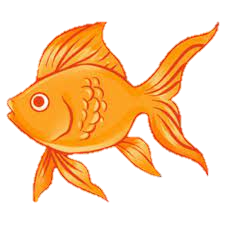 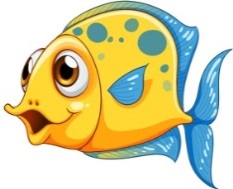 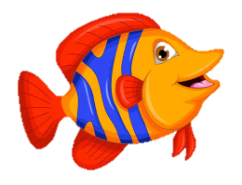 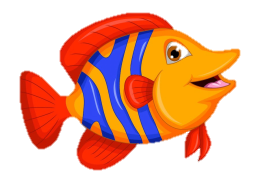 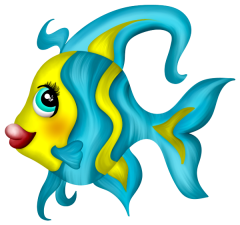 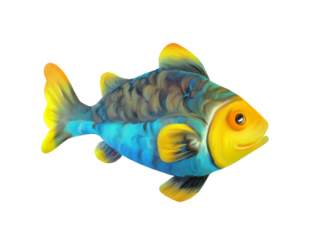 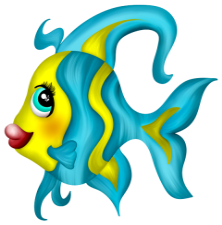 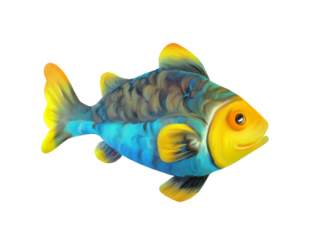 Сосчитай рыбок.
9
8
5
6
10
3
7
2
1
4
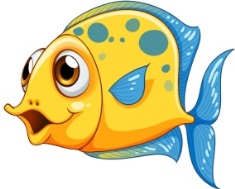 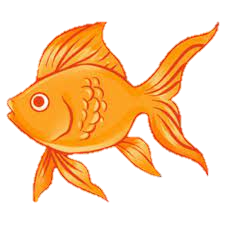 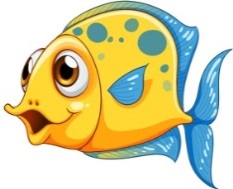 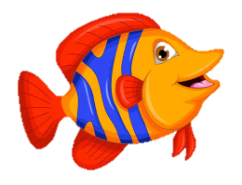 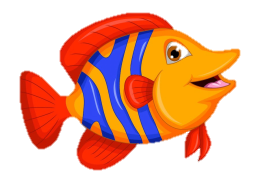 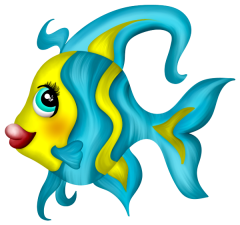 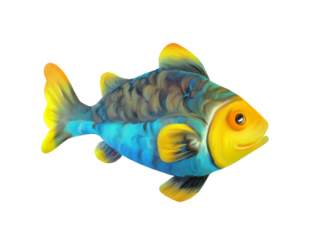 Сосчитай рыбок.
9
8
10
7
6
5
4
2
1
3
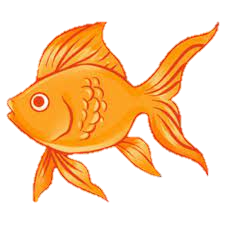 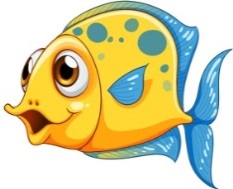 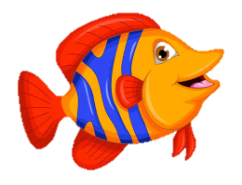 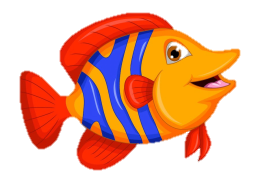 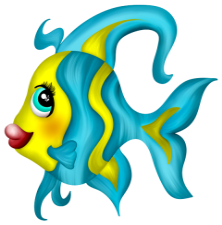 Сосчитай рыбок.
9
10
8
5
7
6
3
1
4
2
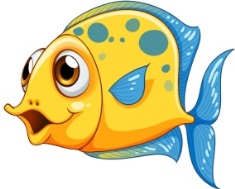 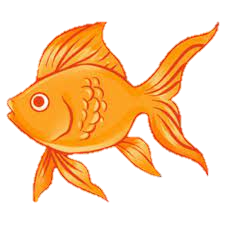 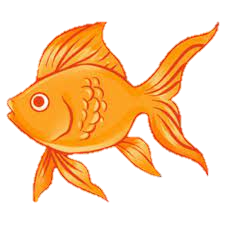 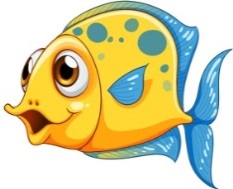 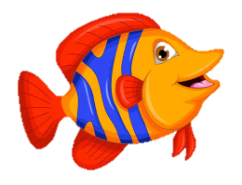 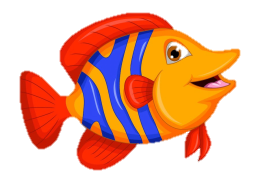 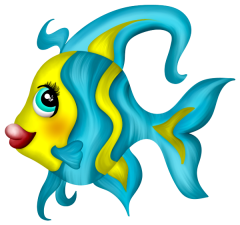 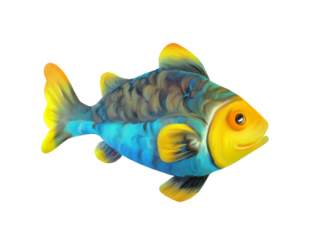 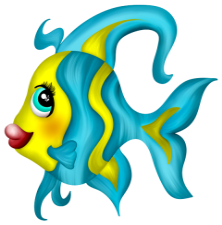 Сосчитай рыбок.
9
10
8
5
6
1
7
4
3
2
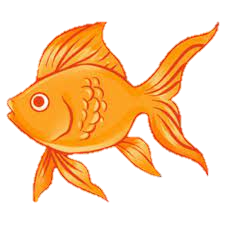 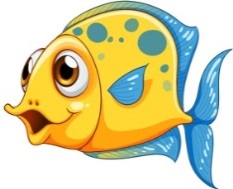 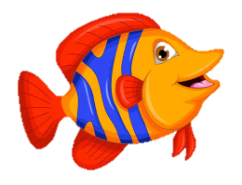 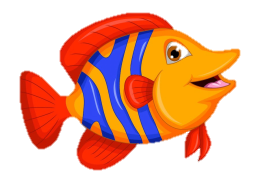 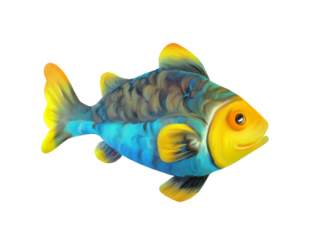 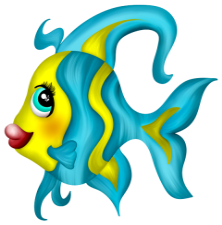 Сосчитай рыбок.
9
5
6
8
7
10
4
3
2
1
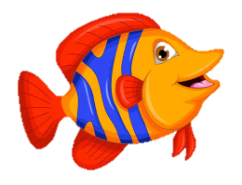 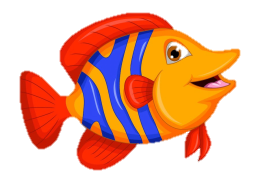 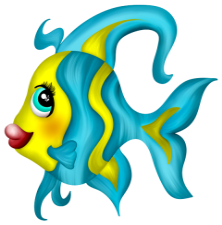 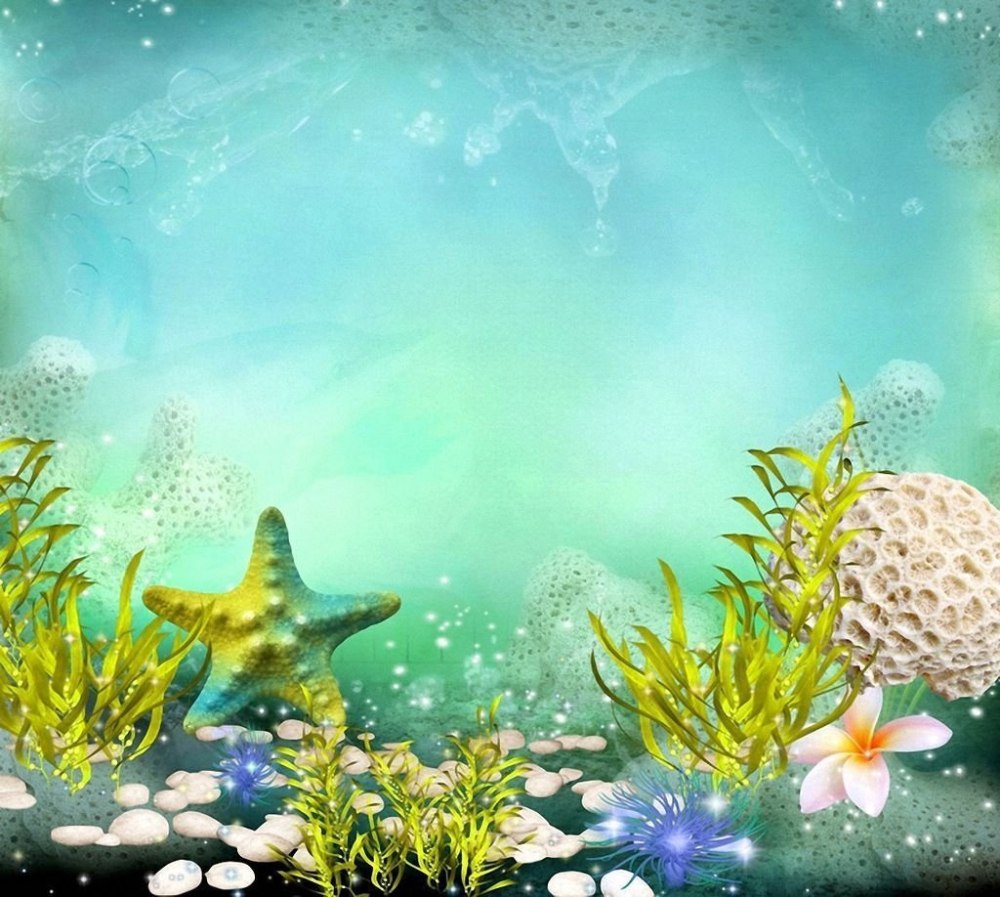 Определи, какие рыбки плывут налево.
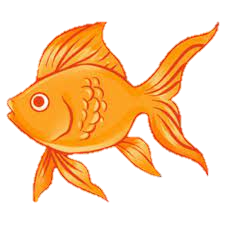 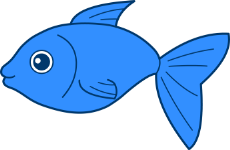 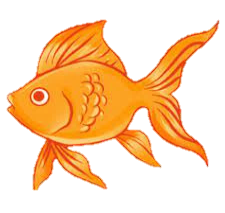 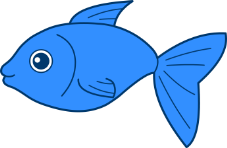 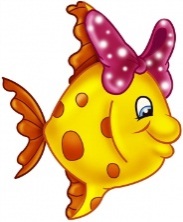 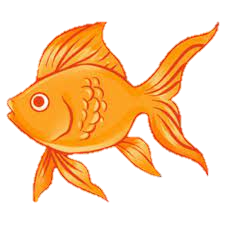 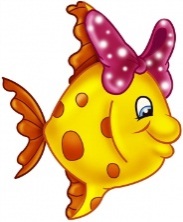 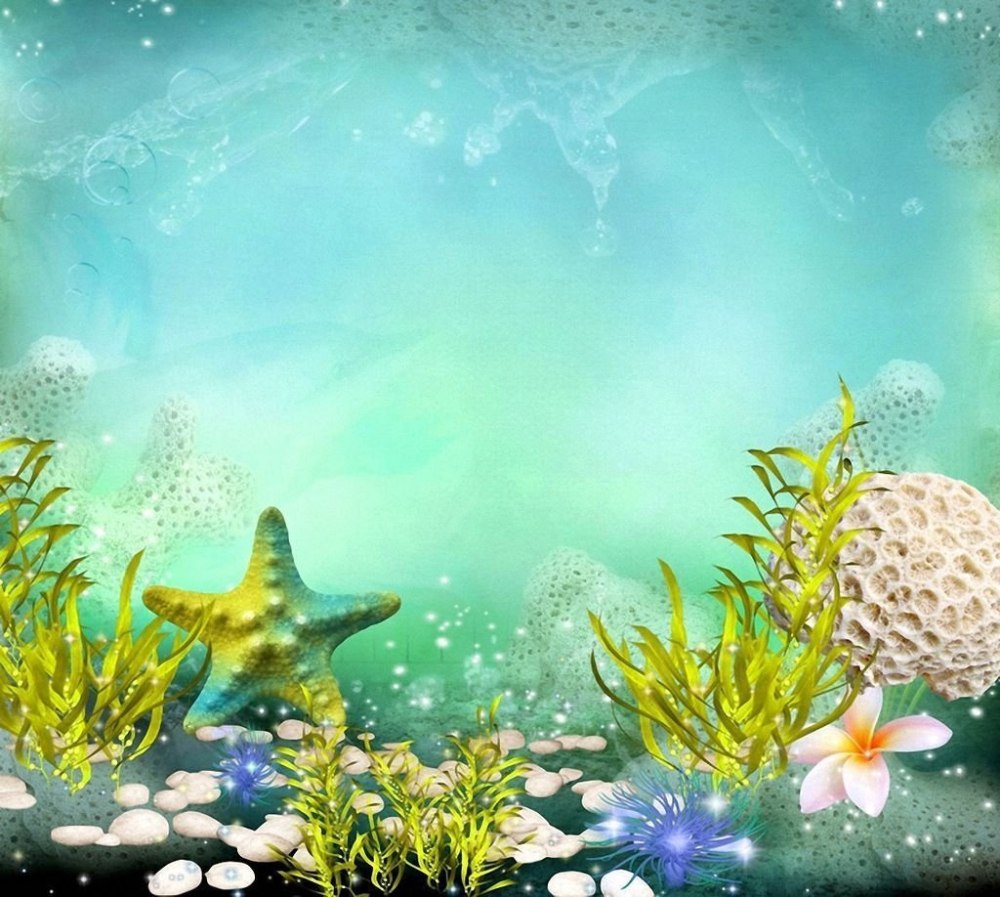 Определи, какие рыбки плывут направо.
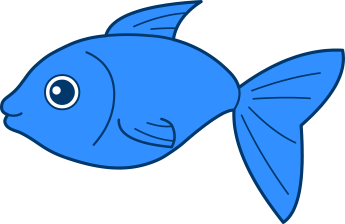 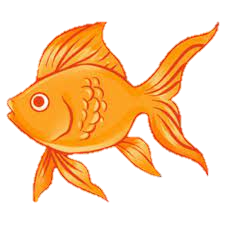 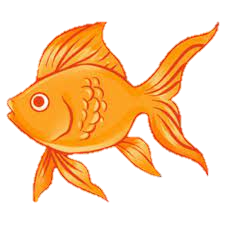 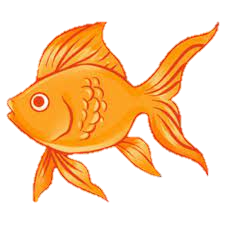 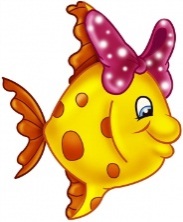 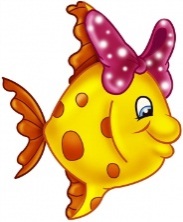 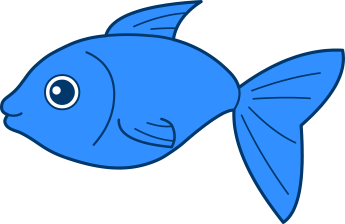 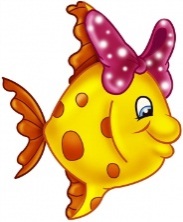 4 лишний
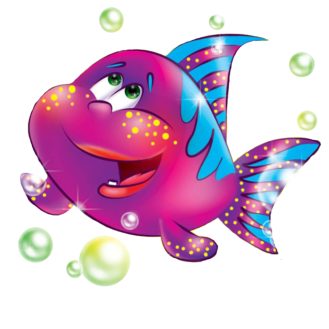 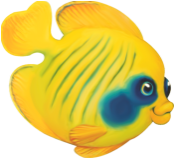 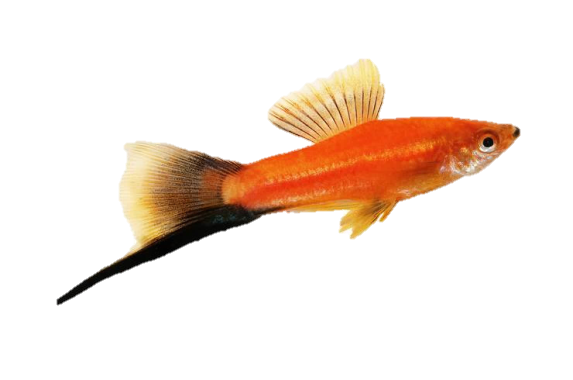 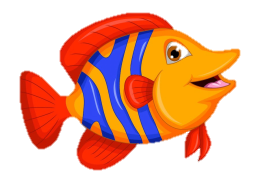 4 лишний
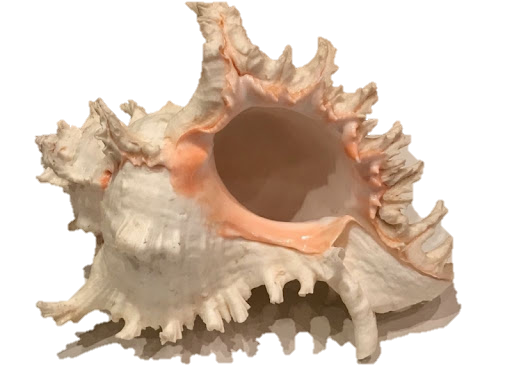 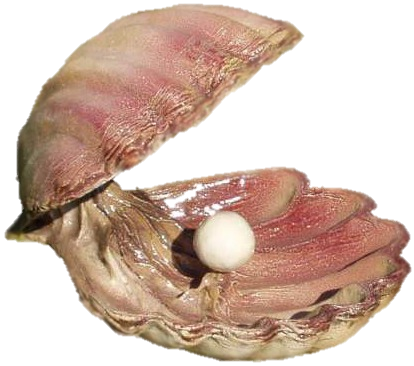 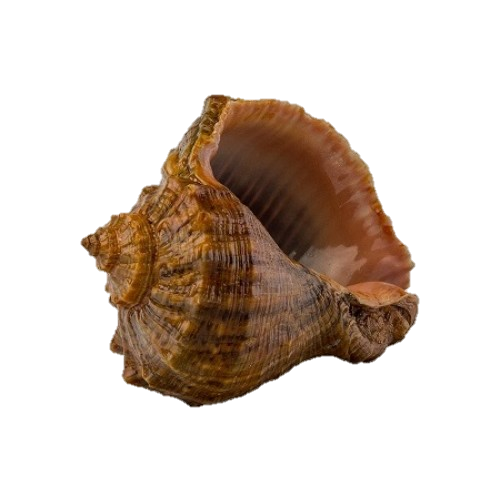 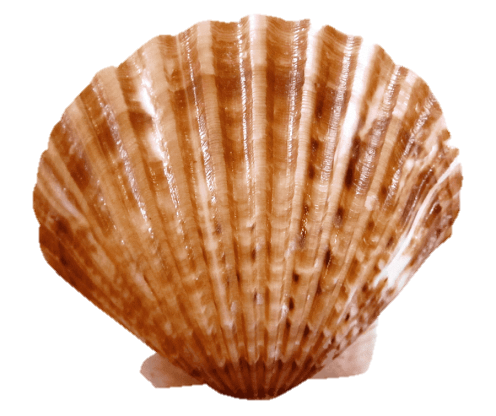 4 лишний
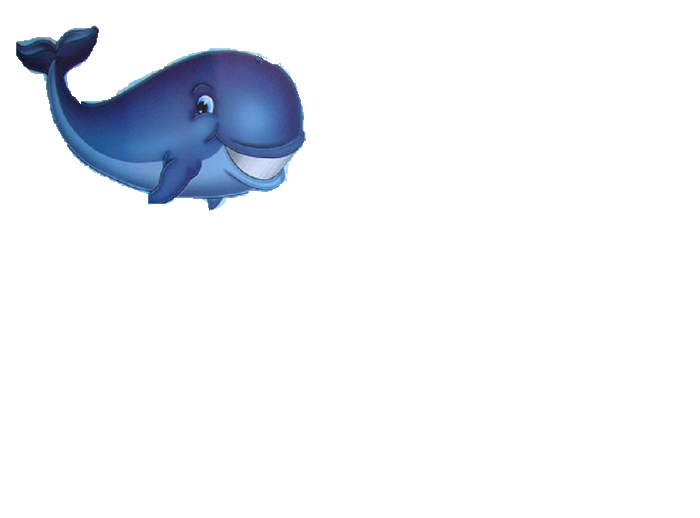 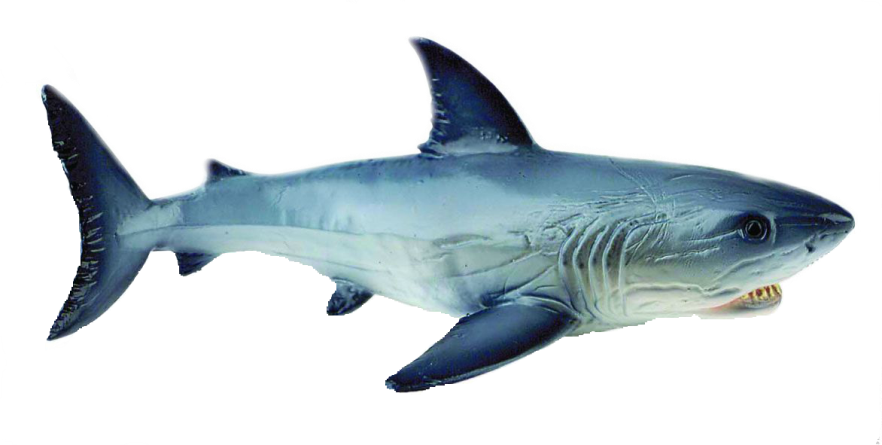 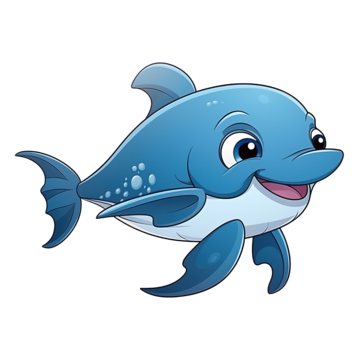 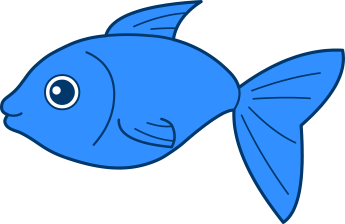 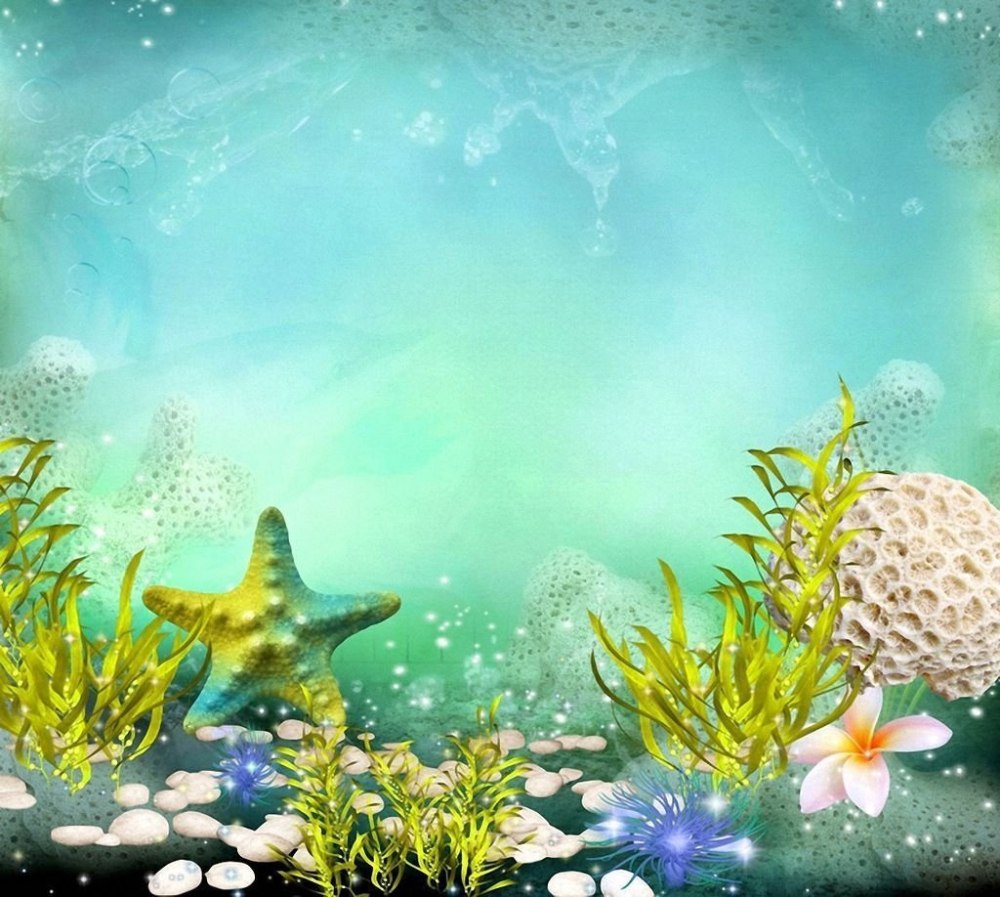 Расставь по порядку.
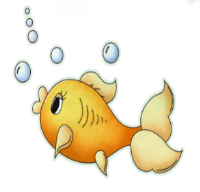 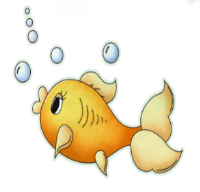 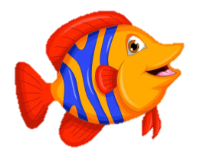 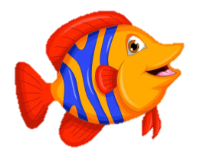 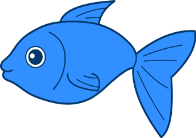 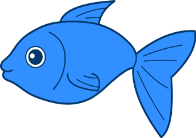 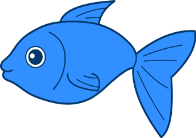 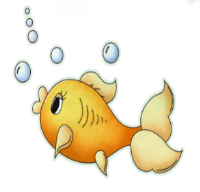 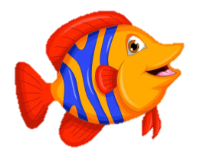 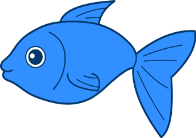 Расставь по порядку
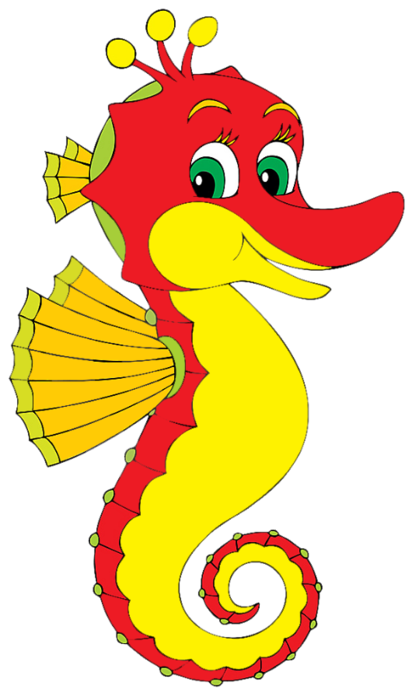 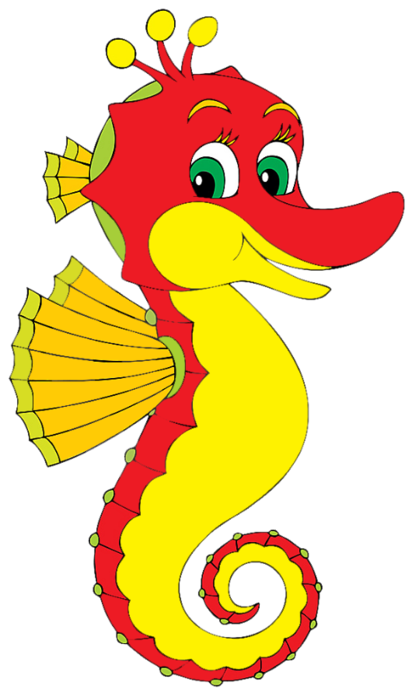 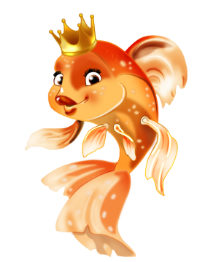 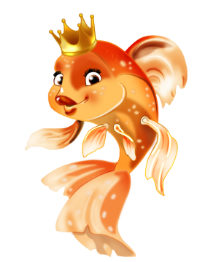 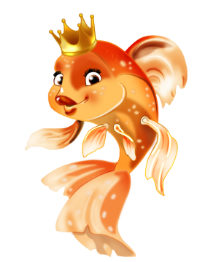 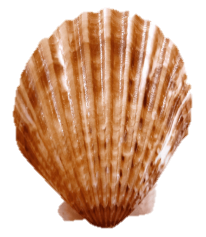 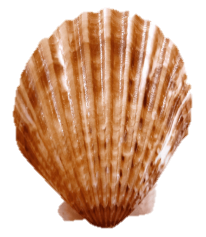 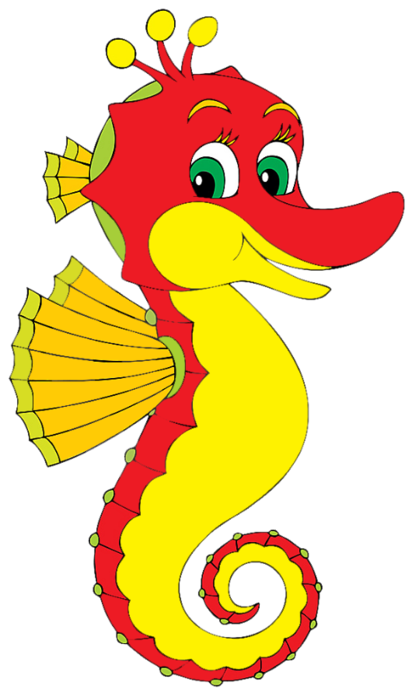 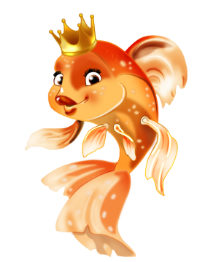 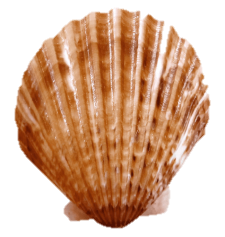 Рассели по домикам
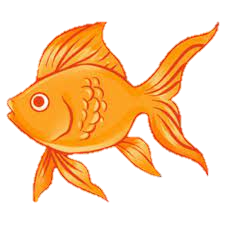 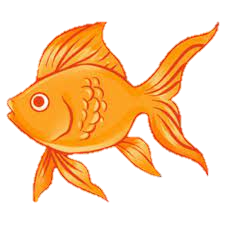 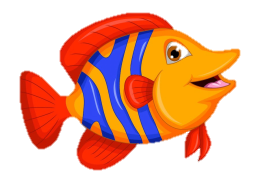 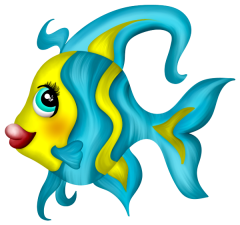 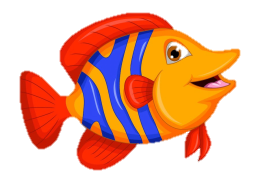 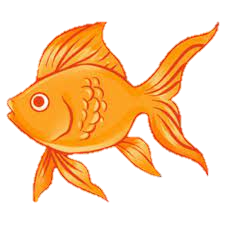 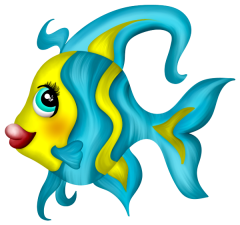 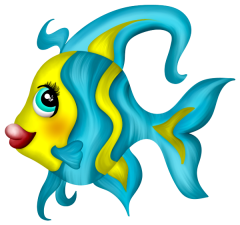 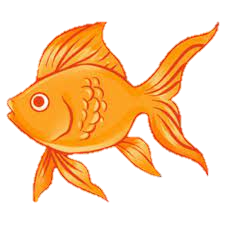 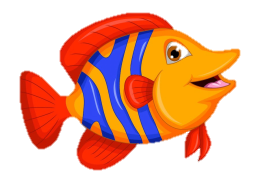 Рассели по домикам.
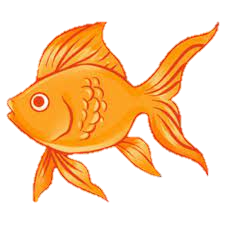 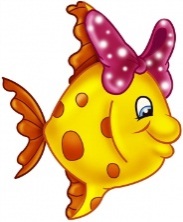 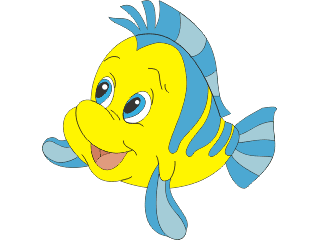 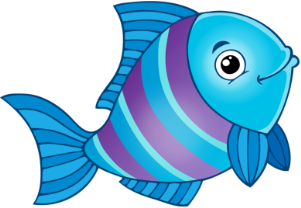 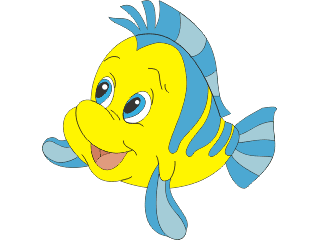 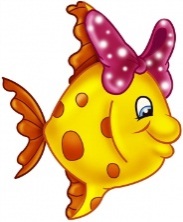 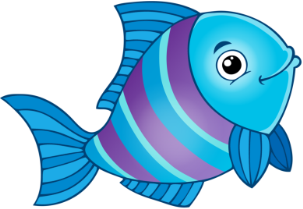 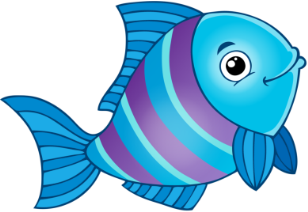 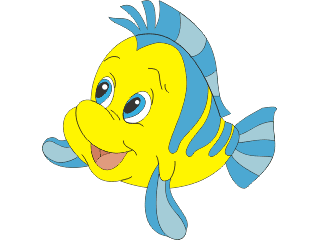 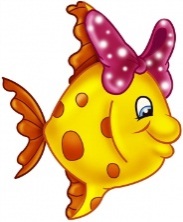 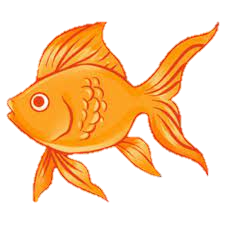 Прятки.
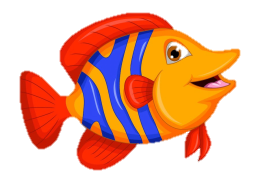 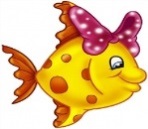 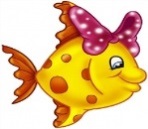 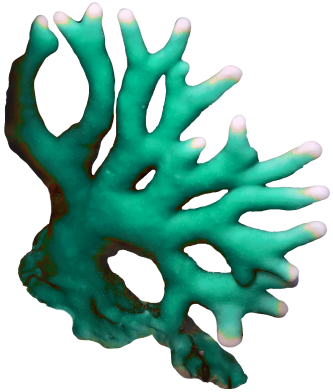 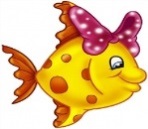 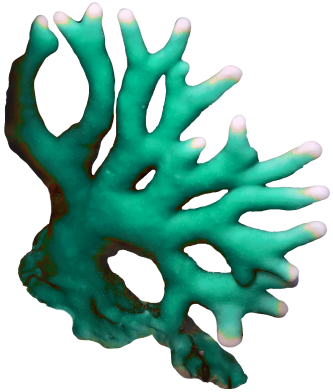 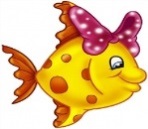 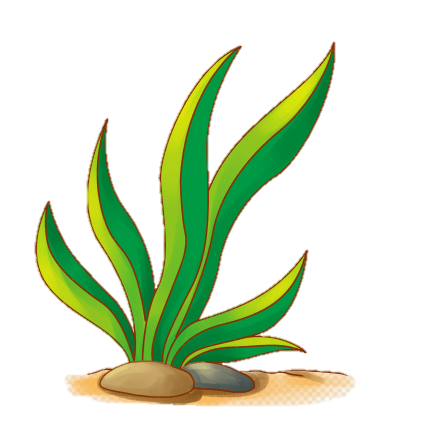 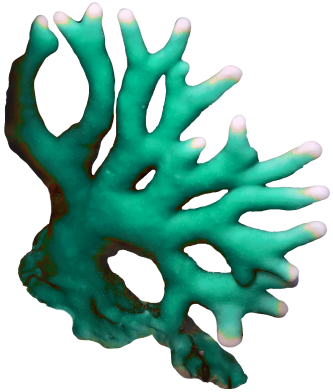 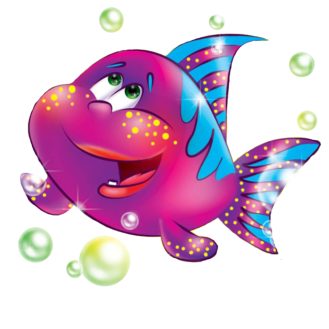 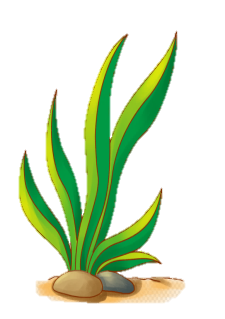 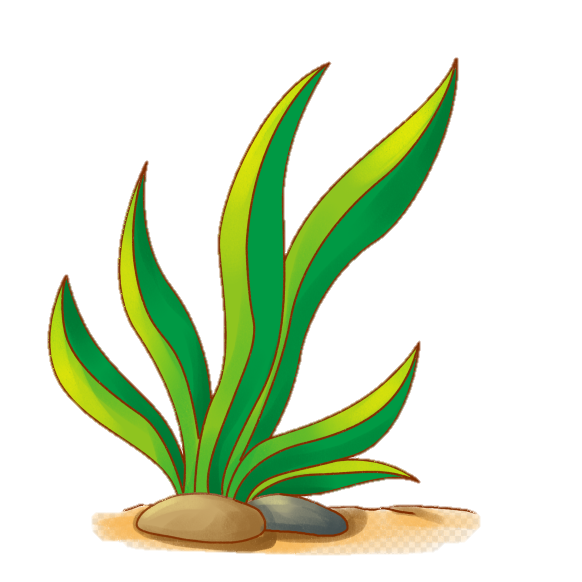 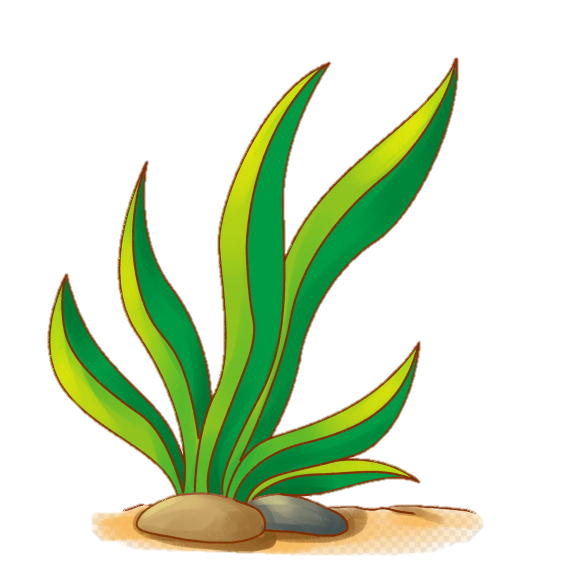 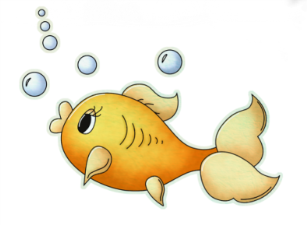 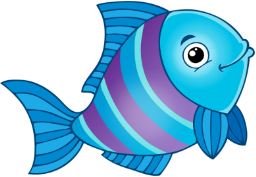 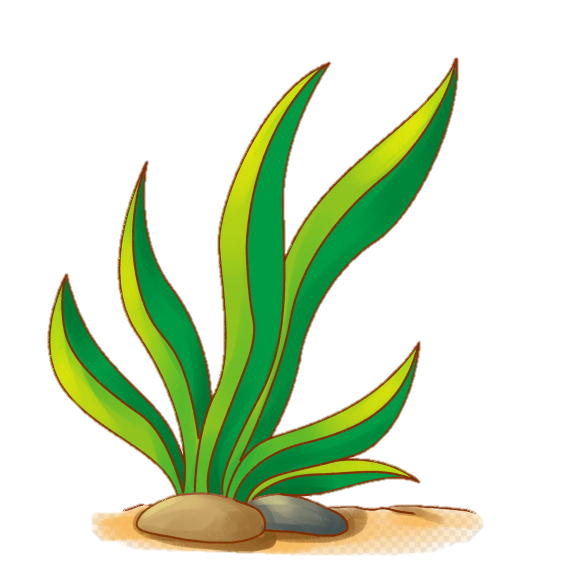 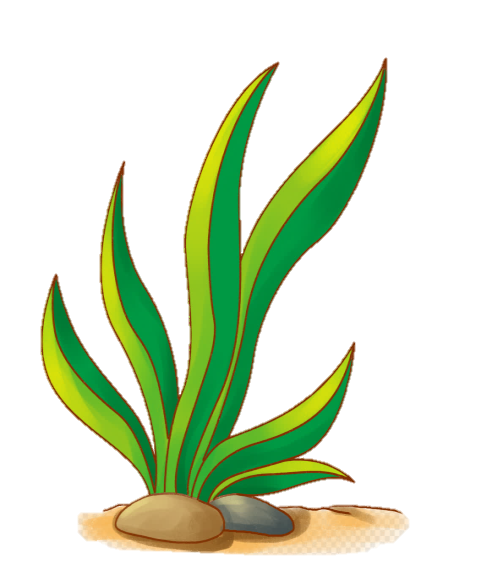 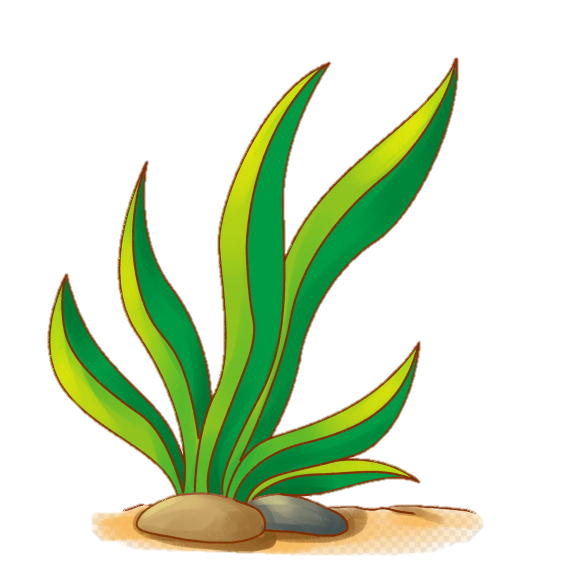 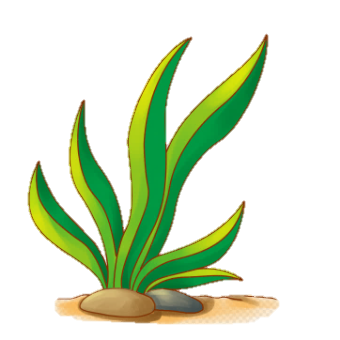 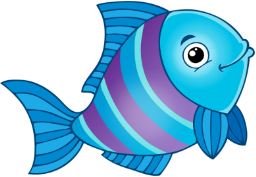 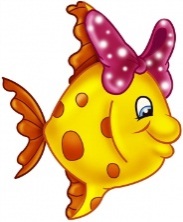 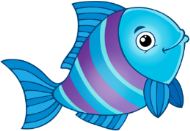 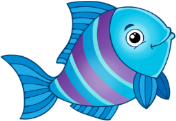 Прятки
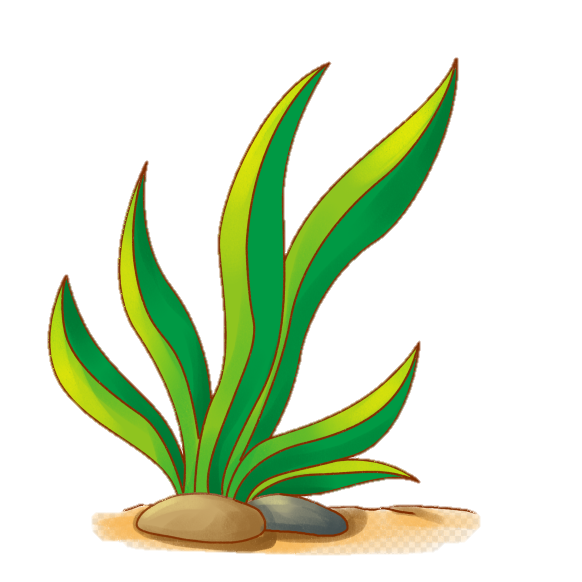 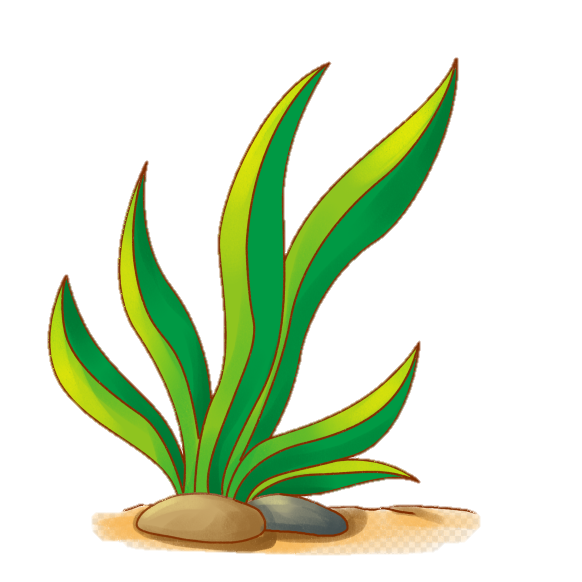 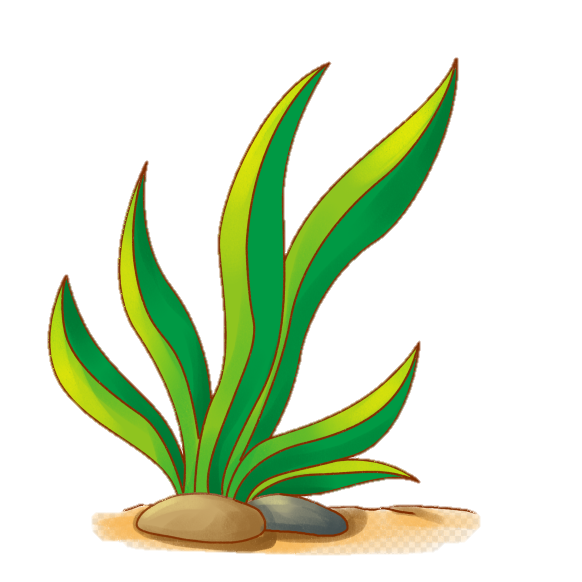 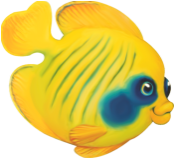 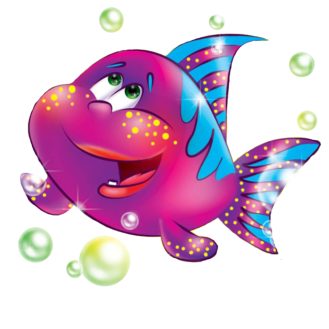 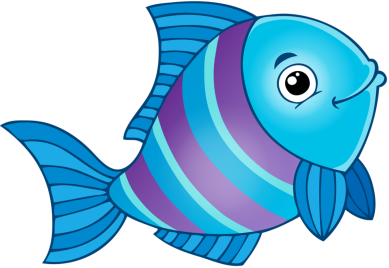 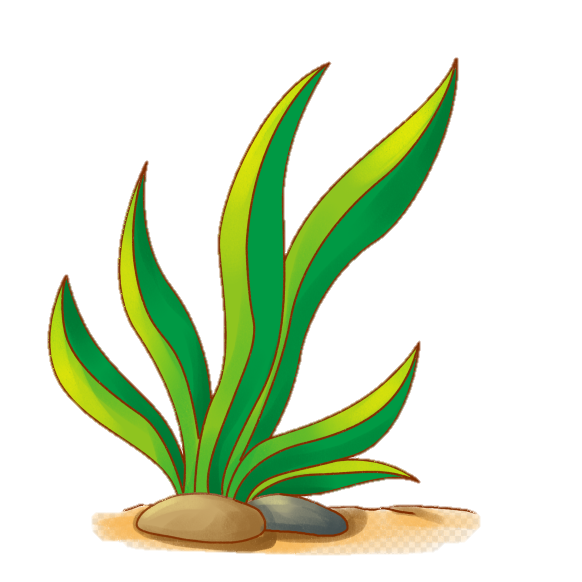 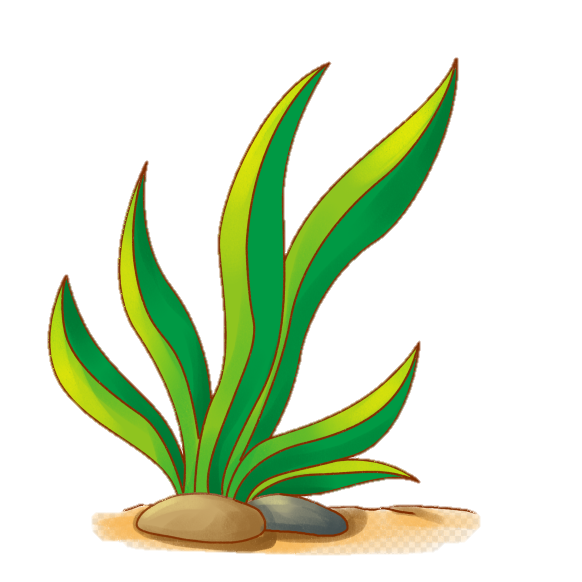 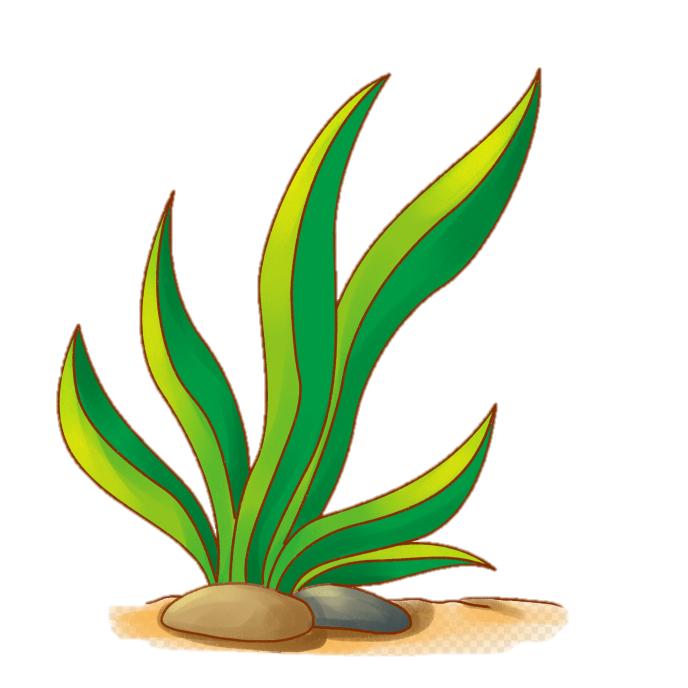 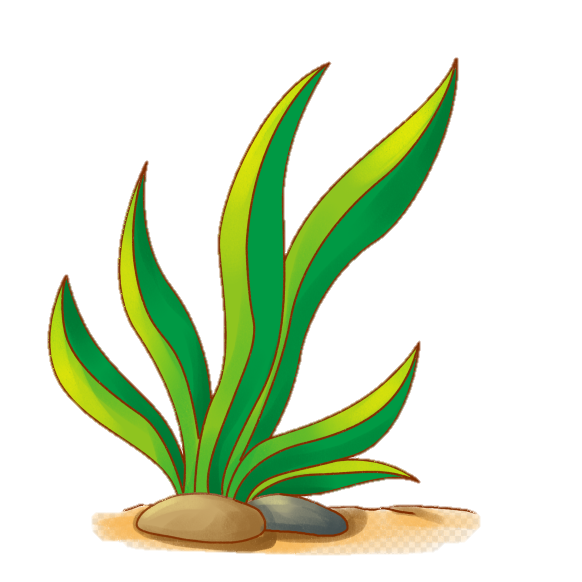 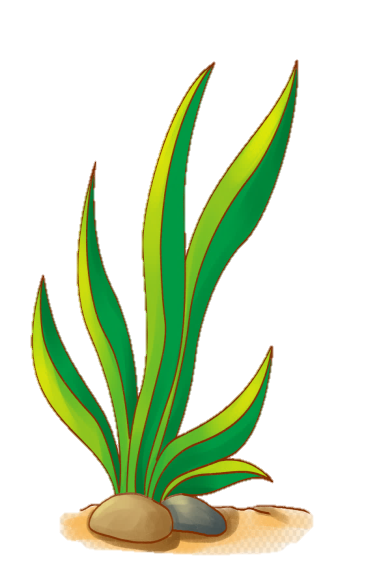 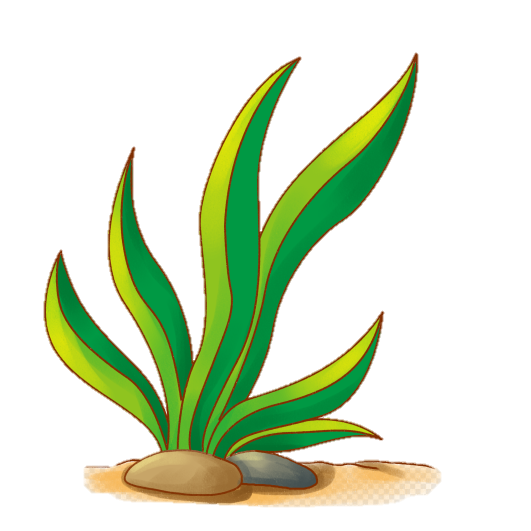 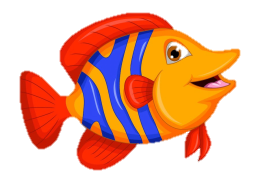 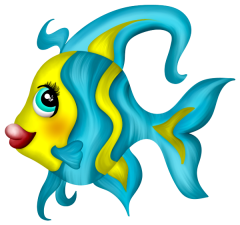 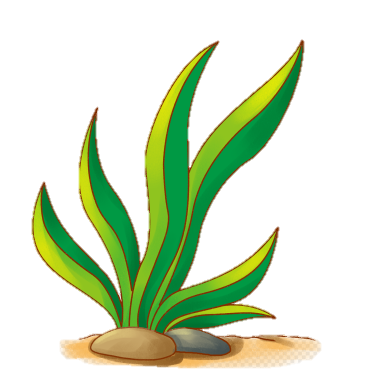 Прятки.
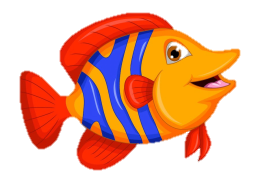 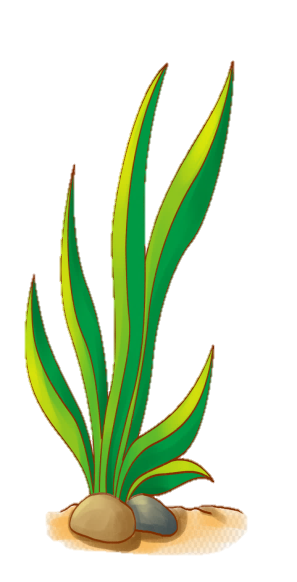 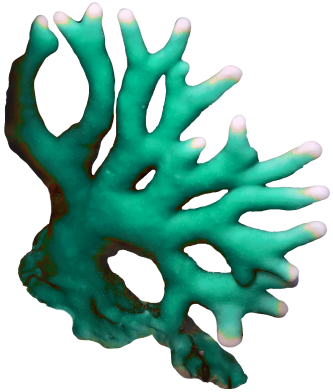 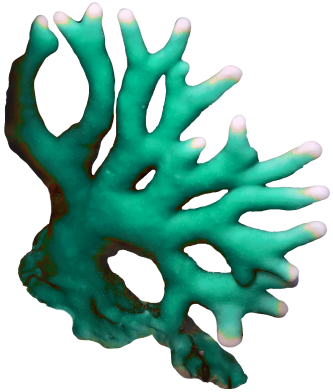 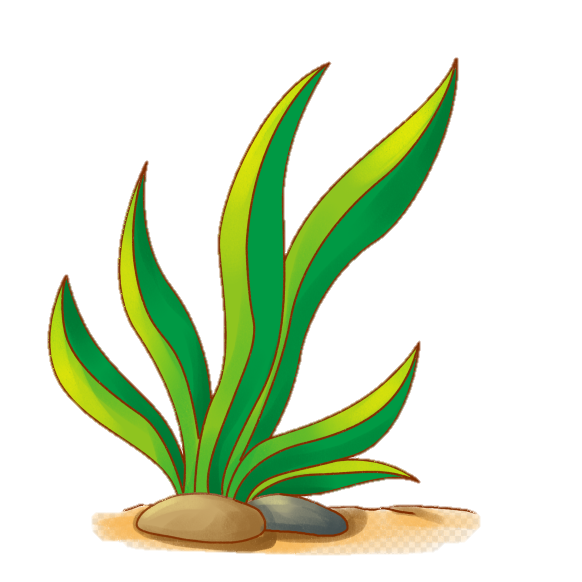 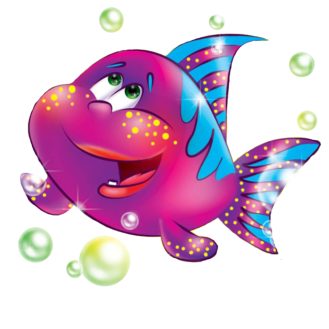 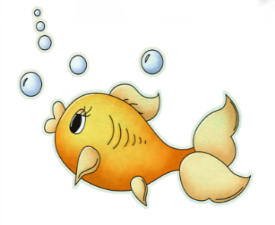 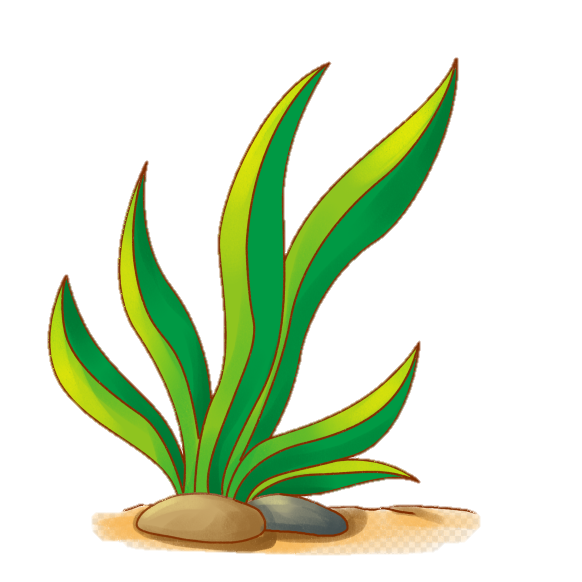 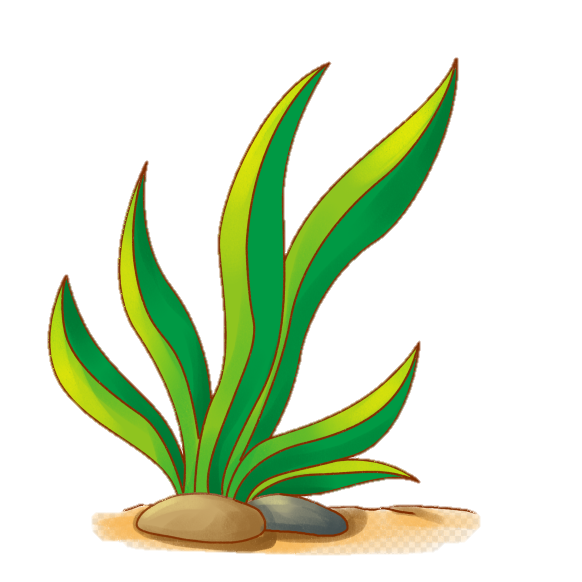 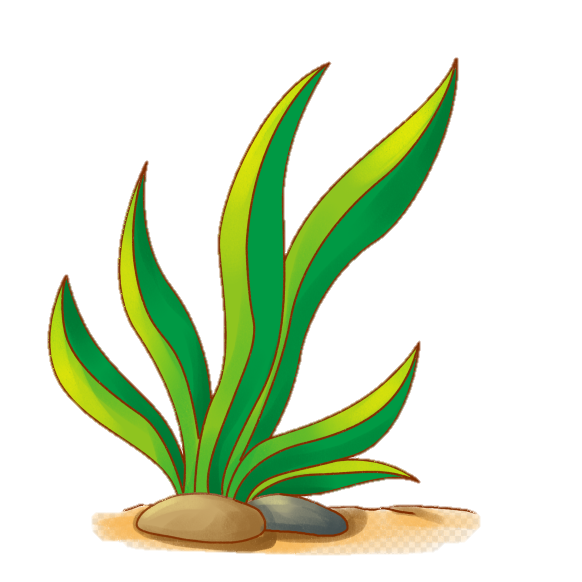 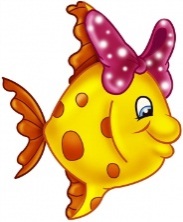 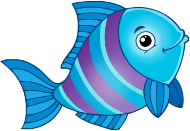 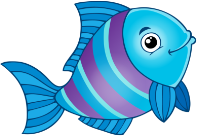 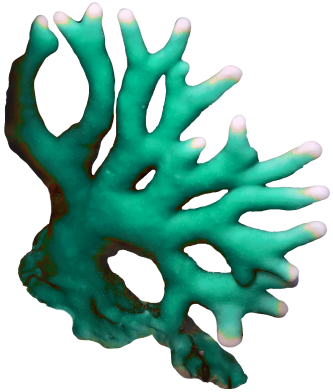 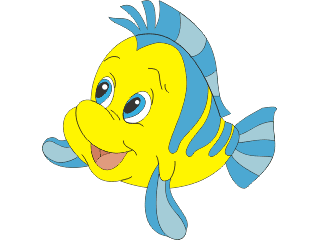 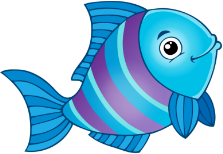 Найди рыб, отличающихся от остальных.
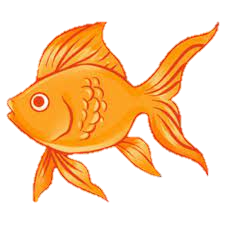 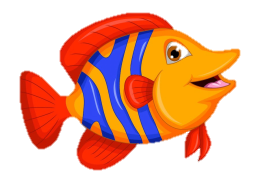 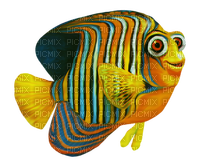 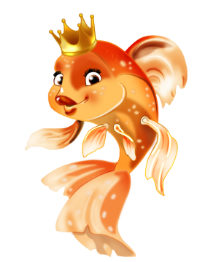 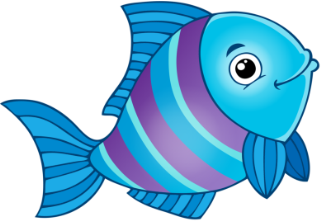 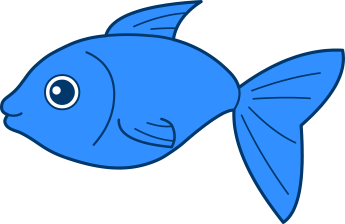 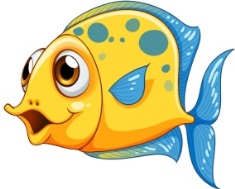 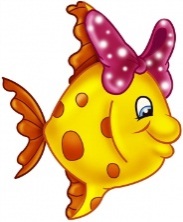 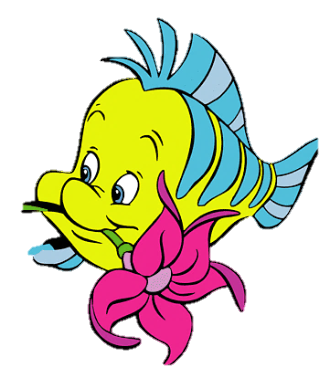 Что перепутал художник?
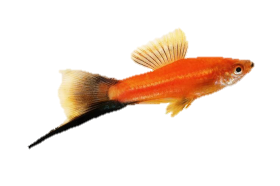 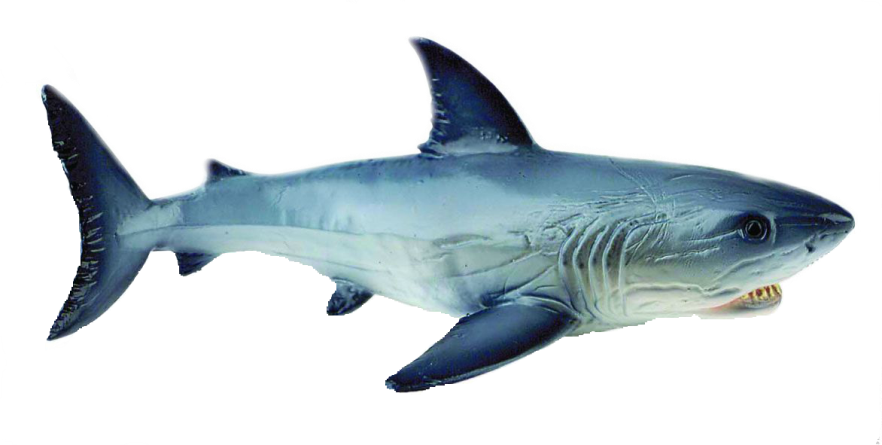 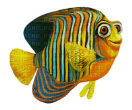 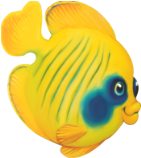 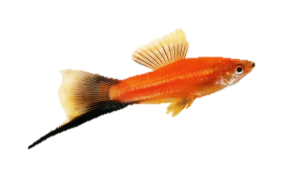 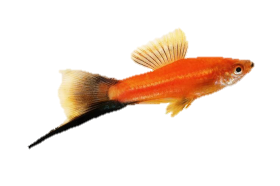 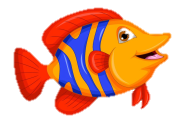 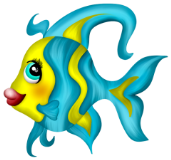 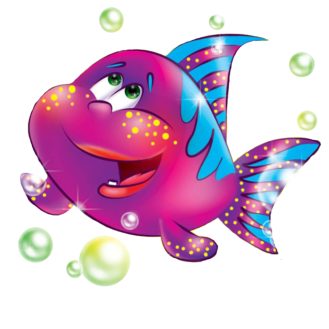 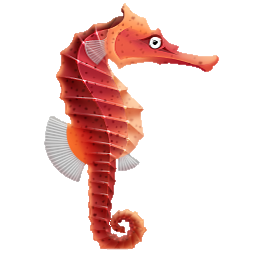 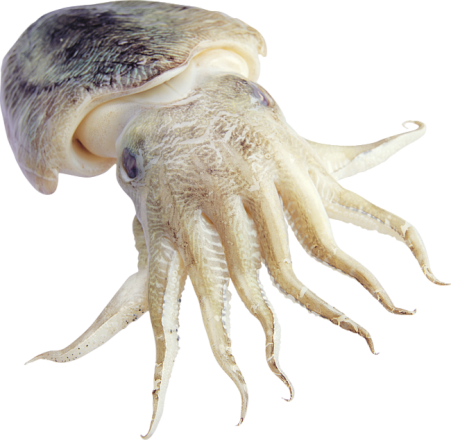 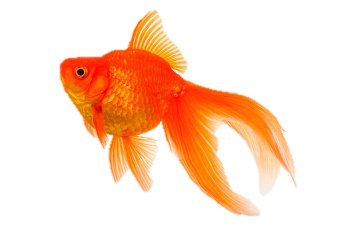 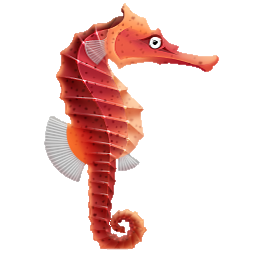 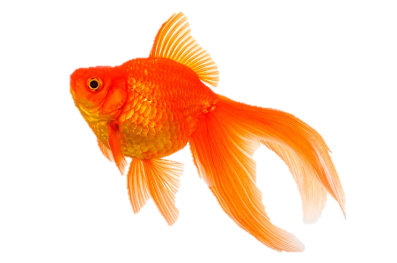 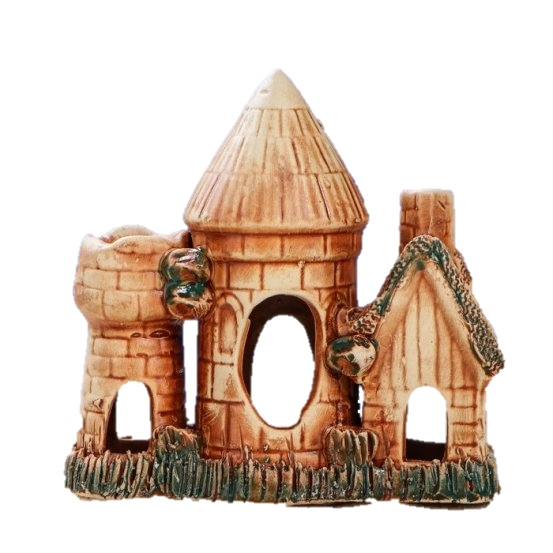 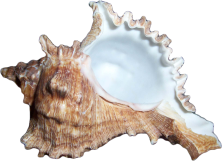 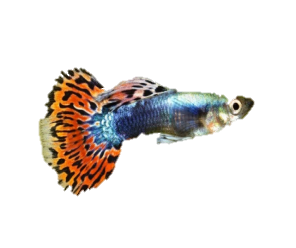 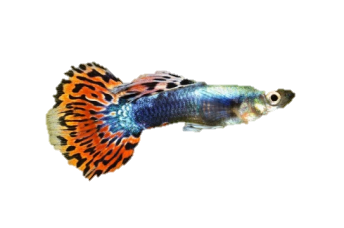 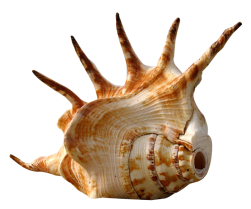 Помоги очистить морское дно
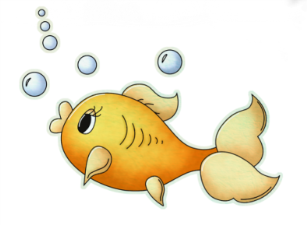 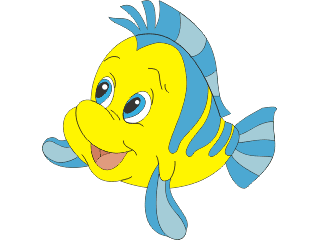 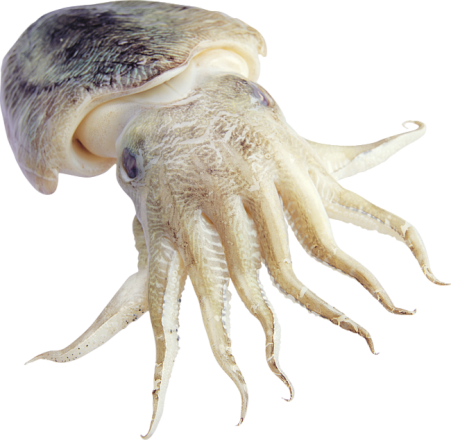 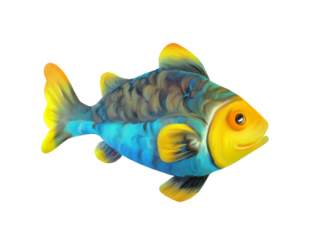 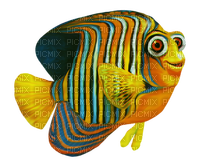 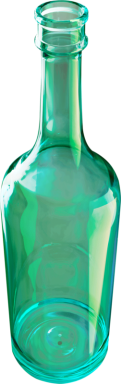 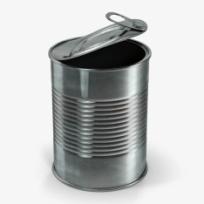 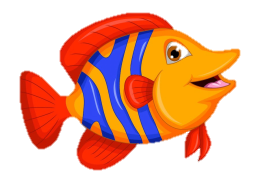 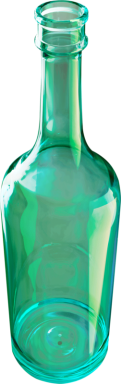 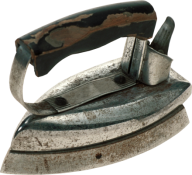 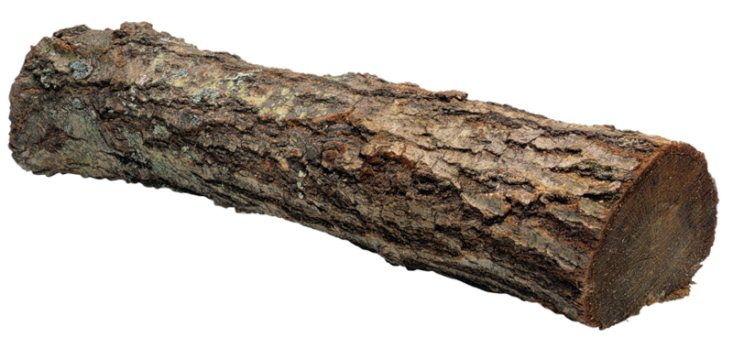 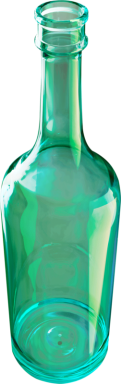 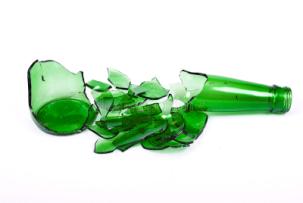